visuals
Lenka Zouhar Ludvíková
printed visuals – serif fonts
Baskerville Old Face
Batang
Bodoni MT
Bookman Old Style
Century Schoolbook
Garamond
Modern No.20
Times New Roman
computer / projectors – sans serif fonts
Arial
Calibri Light
Dotum
Franklin Gothic Book
Kalinga
Tahoma
Verdana
corporate identity
font / typeface
colour
logo
consistency
size
nothing too small
nothing too big

24 – 32 size font
upper case?
this heading is quicker and easier to read 
THAN THIS HEADING CAN BE READ
upper case?
And this passage can be read and understood and absorbed far more quickly and effortlessly, because your brain recognises the shapes of the words, before it reads the letters... 
... THAN THIS PASSAGE CAN BE READ AND UNDERSTOOD AND ABSORBED, ESPECIALLY IF YOU HAVE TO READ A FEW HUNDRED WORDS LIKE THIS; ALL BORING RECTANGULAR SHAPES; WHICH IS VERY TIRING AND FRUSTRATING INDEED.
writing?
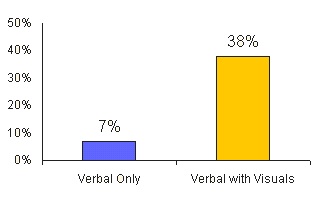 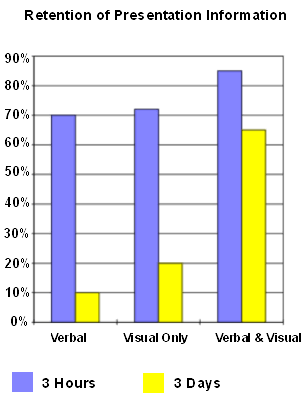 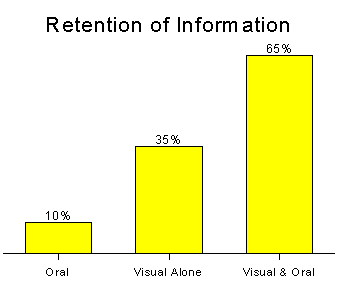 How much? How many?
1 – 2 slides per minute
4-5 points per slide

Avoid long sentences and wordiness, it is better to use phrases and key words to keep the attention of your audience as you do not want them to read, you want them to listen to you.
software
https://www.g2crowd.com/categories/presentation?order=complete_score
Many happy presentations…

Thank you for your attention.